Қазақстан Республикасының Білім және ғылым министрлігі
Дәріс 3.
Базалық платформалар
Жоспар:
1.Кең тараған платформалар
2.Мамандандырылған платформалар

Сабақ мақсаты: Білім алушыларды қолданыстағы бұлтты платформалармен таныстыру.

Негізгі түсініктер: Elastic Compute Cloud (EC2), IBM Blue Cloud, Joyent Accelerator, Mosso, Google App Engine, Aptana Cloud.
Кең тараған платформалар
Amazon компаниясының Elastic Compute Cloud (EC2) бұлтты есептеулер платформаларының бірі және әлі күнге дейін ең танымалдарының бірі болып отыр. "Сізді Amazon-мен жұмыс жасағаныңыз үшін ешқашан жұмыстан қуып жібермейді" EC2 деп айту қабылданған – бұл базалық платформаның тамаша мысалы. 
EC2 – мен жұмыс істеуді бастау үшін Amazon Machine (Amazon Machine Instance, AMI) данасы қажет. AMI – қосымшалармен  және т.с.с. операциялық жүйесі бар сервердің толық бейнесі. Amazon және EC2 қоғамдастығының Microsoft Windows және Linux көптеген AMI танымал үлгілері бар. 
Сондай-ақ ашық бағдарламалық қамтамалардың әр түрлі жиынтықтарымен де, мысалы, Apache Web Server, MySQL және Python түсіндірушісі (интерпретатор). Егер қолайлы AMI таба алмасаңыз, Amazon тек өзі үшін немесе өзгелермен де бөлісуге болатын, өзіндік нұсқаларға бай AMI құру құралдарын ұсынады. AMI әртүрлі өлшемді "даналарға" орнатыла алады.
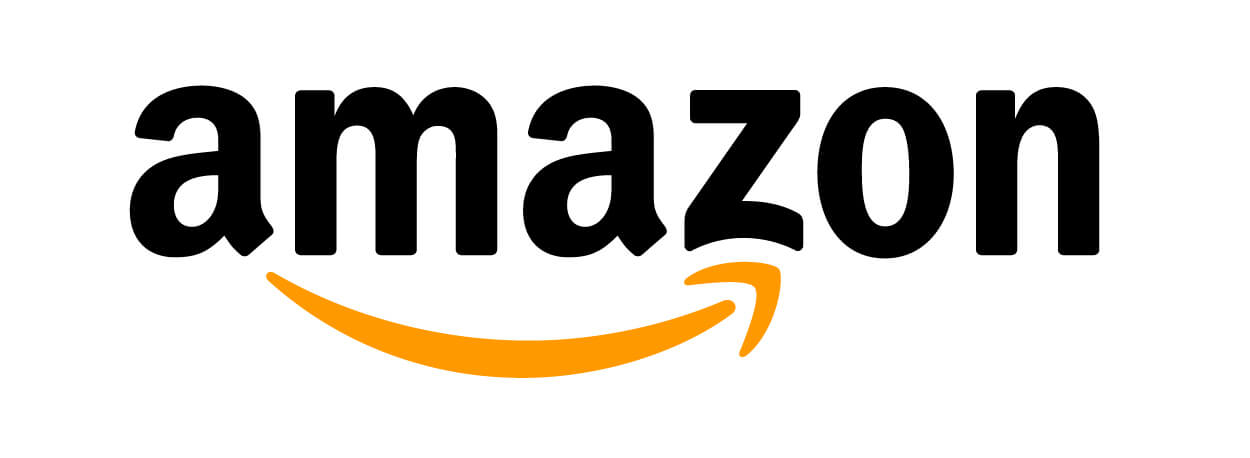 компаниясының платформалары
Дананы басқару мен барлық әкімшілендіру Web-сервистер көмегімен орындалады. Web-сервистердің айналасында EC2 даналарын басқаруды жеңілдететін үлкен экожүйесі өсіп отыр. Мысалы, Firefox арқылы тікелей AMI үлгілерін жүктеу мен басқаруға болатын Elasticfox атты Firefox кеңейтілуі. EC2 – XEN атты виртуалдылық үшін ашық программалық қамтамада жұмыс істейді. AMI операциялық жүйелері ретінде Linux әр түрлі түрлері кеңінен қолданылады.
 Программалаудың кез-келген тілдері қол жетімді: Java, PHP, Python және т.б. EC2 – да коммерциялық бағдарламалық қамтаманы қолдануға да болады, алайда ашық бастапқы кодты программалық қамтаманы қолдану оны пайдалануға ыңғайлы етеді:  ірі даналар мен олардың көп санын қолданған уақытта лицензиялау туралы алаңдаудың қажеті жоқ. Amazon  инфрақұрылым облысында EC2 үшін, деректердің сенімділігі мен резервтік көшіру мәселелерін шешуде,  қызметтердің кең спектрін ұсынады. Amazon S3 қызметі деректерді резервтік көшіру үшін тамаша таңдау болып табылады. Көбінесе бұл "өзің жаса" модельіне саяды. Amazon бұлтына қол жеткізу мен басқару екі кезеңдік сәйкестендіруді (аутентификация) талап ететін тікелей Web-сервистер көмегімен орындалады.
IBM Blue Cloud
IBM Blue Cloud. Amazon бұлтты есептеулер саласына бірінші болып кірген кезде көпшілік таңқалған болатын. Ал IBM кірген кезде ешкім таңқалған жоқ. Blue Cloud шешімі 2008 жылдың соңында жарияланды және бұлтты есептеулерінің негізгі мүмкіндіктерін беруге тиіс болатын. Тұтынушылар x86 неғұрлым кең таралған құрылғысы немесе POWER® негізіндегі анағұрлым жоғары класты аппараттық қамтамасы арасынан таңдау жасай алады. Blue Cloud – IBM программалық қамтамасын Tivoli® әртүрлі мүмкіндіктері (процессор/жады/диск) бар жүйелерді автоматты түрде беру үшін пайдаланады, бұл кәсіпорындарға үлкен есептеу қуатын, ол үшін шағын қаражат қана төлей отырып, іске асыруға мүмкіндік береді. Сонымен қатар,  IBM "жабық" бұлтты платформалар шеңберінде пионер болып табылады, өйткені ол желіаралық экранда орналасқан ішкі қосымшалар үшін бұлттық есептеулер артықшылығын пайдаланады. IBM Blue Cloud - бұл дамып келе жатқан жаңа технология, сондықтан соңғы ақпаратты мүмкіндігінше мұқият тексерген абзал: технологияның қандай үлгілері қазіргі уақытта қолданылады. IBM ашық технологияларды жақтаушылардың басты бірі болып табылады, бұл IBM платформасын ашық технологияларды кең қолданатын қосымшалар үшін жақсы таңдауы етуге негіз болмақ.
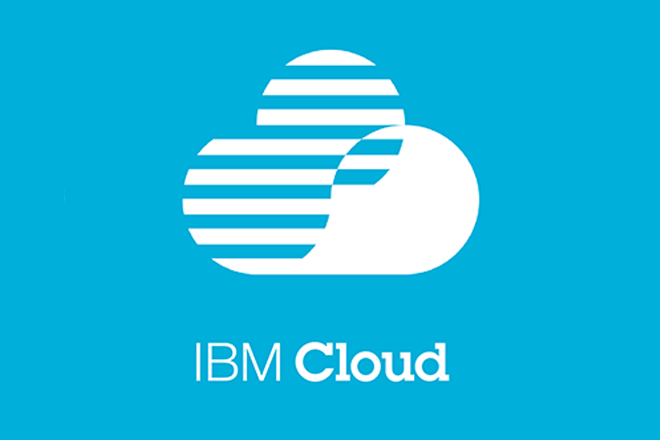 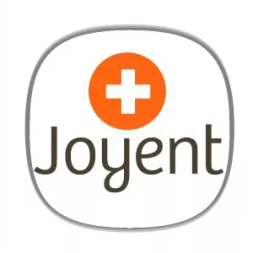 Joyent Accelerator.
Joyent Accelerator. Мүмкін, Joyent компаниясы Amazon немесе IBM сияқты кеңінен танымал емес шығар, бірақ ол бастаушы Web-компаниялары үшін бұлтты есептеулер платформасын жеткізуші рөлінде таңқаларлық беделге тез арада қол жеткізе білді. 
Joyent Accelerator айтарлықтай дәрежеде дәстүрлі хостинг-провайдерлер икемділігін қамтамасыз етеді, бірақ бұлтты технологиялардың негізгі мүмкіндігіне келгенде – қуаттылықты қосымша жүктемесіне байланысты арттырады. 
Оның көмегімен тез арада PHP, Java немесе Ruby on Rails – да алдын-ала күйге келтірілген және пайдалануға дайын, қосымша данасын дайындап шығаруға болады. Бұл ретте осы жүктеме талап ететін есептеу қуаттылығы пайдаланылады.
Joyent Accelerator.
Бұл шешім OpenSolaris операциялық қамтамасында жұмыс істейді, сондықтан да ресурастарды басқару мен оларға қол жеткізу үшін барлық қарапайым құралдарды қолдануға болады, оның ішінде SSH және FTP бар. Joyent бұлтты есептеу ортасы масштабтылыққа бағытталған. Тіпті бағасы бойынша ең қол жетімді ұсыныстар максималды жүктемелермен жұмыс жасай алады. Бұл Joyent-тің, көптеген ресурстарды талап етпейтін, бірақ көптеген максималды жүктемелері болатын,  Facebook-қосымшалар құрушы өндірістер арасында танымалдылығын көтерді. Joyent-те OpenSolaris-мен үйлесімді кез-келген технология пайдаланылады. Бұл барлық ашық LAMP (Linux - Apache Web-Server - MySQL - PHP) технологияларына және бағдарламалау тілдеріне, сондай-ақ басқа да программалау тілдеріне, мысалы, Java және Ruby қатысты. Joyent кез-келген Linux или UNIX® құралдарын, сайтқа қызмет көрсету мен деректер қауіпсіздігін қамтамасыз етуді тиімді пайдалануға мүмкіндік береді.
Mosso
Mosso. Mosso – белгілі The Rackspace Cloud хостинг-провайдерінің еншілес компаниясы, бұлттық есептеулер үшін бірнеше түрлі қосымшалары бар. Mosso Cloud Sites базалық және мамандандырылған платформасын қамтиды. Cloud Site екі негізгі кескіндемесі (конфигурация) бар. Біреуінде ашық бастапқы кодты программалық қамтама қолданылады. Бұл классикалық LAMP-жүйесі. Басқа кескіндемеде IIS Web-сервері Windows Server және SQL Server деректер базасы пайдаланылады. Кескіндемені таңдау және өткізу қабілеттілігі, сақтау құрылғыларындағы орын және процессорды қажеттілік бойынша пайдалану үшін төлеу қажет. Mosso, Cloud Servers – кескіндемеге толық икемді Linux-серверлері деп аталатын жаңа өнім ұсынатындығын жариялады. Mosso Cloud Sites – көп қосымшаларға базалық құраушылар беретіндігімен танымал. Оларды базалық деңгейдің мамандандырылған платформасы ретінде сипаттауға болады. Келесі бөлімде нарықта ұсынылған мамандандырылған платформалар қарастырылады.
Мамандандырылған платформалар
"Мамандандырылған" термині біршама субъективті. Бұлтты есептеулер платформасын нақты не нәрсе мамандандырылған етеді? Бұл бөлімдегі барлық платформалар, жоғарыда көрсетілген базалық платформалар функцияларынан басқа қосымша мүмкіндіктер ұсынады. Кейде бұл әзірлеу бірегей ортасы; кейде платформаға көшірілген қосымша қызметтер; кейде жай ғана ыңғайлы функциялар. Бұл бөлімде мынадай мамандандырылған платформалар қарастырылады: Microsoft Azure, Google App Engine, Aptana Cloud, Heroku, Ning және Salesforce.
Google App Engine.
- Google App Engine. 2008 жылдың екінші тоқсанында Google компаниясымен шығарылған App Engine платформасы басқа бұлтты платформалардан айтарлықтай ерекшеленеді. Онда аппараттық қамтаманы бөлу жоқ, тіпті виртуалдылықты да бөлу жоқ; бар болғаны – қосымшаны дайындау, ол тіпті тегін жүзеге аспақ. Алайда, App Engine ресурстарын пайдалану шектеулі, қосымша процессор қуатын, сақтау ресурстарын және Интернет-арнасының өткізу қабілеттілігін қажеттілік шамасына қарай сатып алуға болады, басқа да бұлтты платформалары да осындай қағидамен жұмыс жасайды. Google App Engine бірнеше ыңғайлы функциялар бар, бірақ бұл оның мамандандырылған функциялар жиынтығының бастамасы ғана боп табылады. Google App Engine – Python қолдана алатын әзірлеудің сенімді ортасын ұсынады. Python-да осы платформа ұсынатын көптеген сервистер әзірленген. Пайдаланушылар басқаруы Google-ден алынған. Мысалы, қосымшаға кіру – Google Mail-ға  кіру үшін пайдаланылатын тіркеу деректерімен жүзеге асырылады. Құрылымдалған деректерді сақтау үшін API бар. Қоймадан деректерді шығару мен сақтау – хабарламалық (реляция) деректер қорын пайдаланумен ұқсас, бірақ бұл технология толығымен Google-мен әзірленген. Оның негізінде Google GFS меншікті үлестірілген файлдық жүйе жатыр.
Aptana Cloud
Aptana Cloud. Aptana компаниясы бірінші кезекте Aptana Studio арқасында танымал – динамикалық бағдарламалық тілдермен жұмыс үшін Eclipse негізіндегі IDE, мысалы, JavaScript, PHP, Python және Ruby. Aptana 2008 жылдың екінші тоқсанында өзіндік бұлтты платформасын ұсынды. Нақтырақ айтқанда Aptana Cloud – Joyent бұлтты есептеу платформасының үстіртін   жиынтығы болып табылады. Aptana Cloud пайдалана отырып, PHP, Jaxer (Aptana сервері жағынан JavaScript  жүзеге асырылуымен) немесе Ruby on Rails қолдана отырып, Linux немесе MySQL ортасында оп-оңай қосымша құруға болады. Aptana Cloud-да орнатылған қосымша Joyent Accelerator үшін кез-келген қосымшалары сияқты сипаттамаларға ие, бірақ Aptana қосымша мүмкіндіктері бар. Бұлтты қосымшаларды басқару мен өрістету Aptana Studio-да тікелей жүргізіледі. Қосымшаның аппараттық ресурстарын бөліп көрсету мен журналдық файлдарды басқаруға дейінгі барлық іс-әрекеттер Aptana Studio орындала алады. Aptanа ыңғайлылықтың тамаша деңгейін қамтамасыз етеді – әзірлеу, тестілеу, өрістету және басқару бір ортадан жүзеге асырылады.
Heroku
Heroku. Google App Engine – Python үшін не болып табылса, Y-Combinator фирмасымен жарық көрген Heroku жобасы да – Ruby on Rails үшін сондай маңыздылыққа ие. Бұл – Ruby on Rails бар жай ғана бұлтты платформа емес. Heroku Rails-ті қолданады, сондықтан ол маңызды дәрежеде Rails-ке бағытталғын. Heroku-де Ruby локальді орнатылған нұсқасына жай ғана белгілі бума (пакет) қосу керек, және дем арада Heroku бұлтында өз қосымшаңды енгізіп, өрістету үшін командалар пайдалануға болады. Сондай-ақ, Git репозиториясынан өрістетуді жүзеге асыруға болады. Тіпті қосымшаның бастапқы кодына қол жеткізуге және оны тікелей Web-браузерінен өзгертуге болады. Қосымша үшін кез-келген қажетті Ruby бумасын немесе қосылатын Rails модульін пайдалануға болады. Heroku ортасы толығымен қолайлылыққа негізделген. Ол Amazon EC2 үстінен жұмыс істейді, сондықтан есептеу қуатын икемді ұлғайтуға болады. Heroku – Heroku Garden ұсыныстар шеңберінде тегін қызметтер ұсынады. Онда бұлтты қосымшаны тегін тестілеп және өрістетуге болады. Үлкен жүктемеге көшу туралы шешім қабылданып немесе қарама-қайшылыққа қарсылық  қажет болғанда, өз қосымшаңды Heroku платформасы негізгі бетіне көшіруге болады.
Бақылау сұрақтары:
1. Қандай базалық платформаларды білесіз?
2. Қандай мамандырылған платформаларды білесіз?